The Accounts Chamber of the Russian Federation
Opening the 1st meeting of INTOSAI Working Group on Public Procurement Audit
N.A.Bocharova
Members of the Working group
includes the SAIs of 17 countries
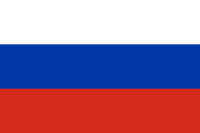 Russia (group chair)
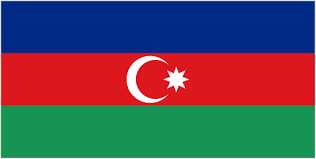 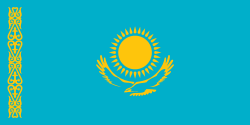 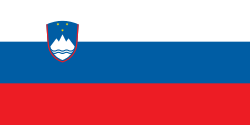 Slovenia
Azerbaijan
Kazakhstan
Portugal
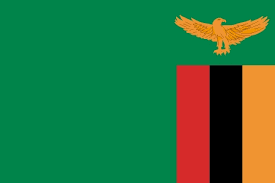 Zambia
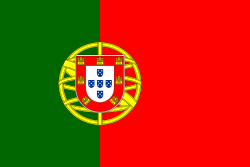 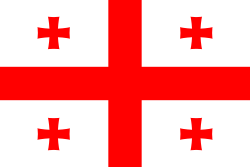 Georgia
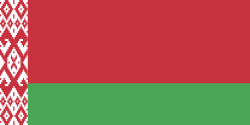 Belarus
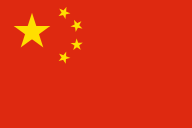 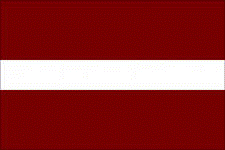 Latvia
China
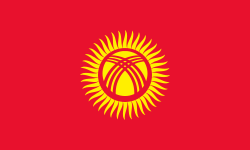 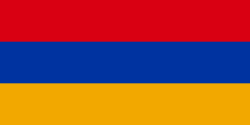 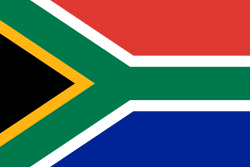 Kyrgyzstan
Armenia
South Africa
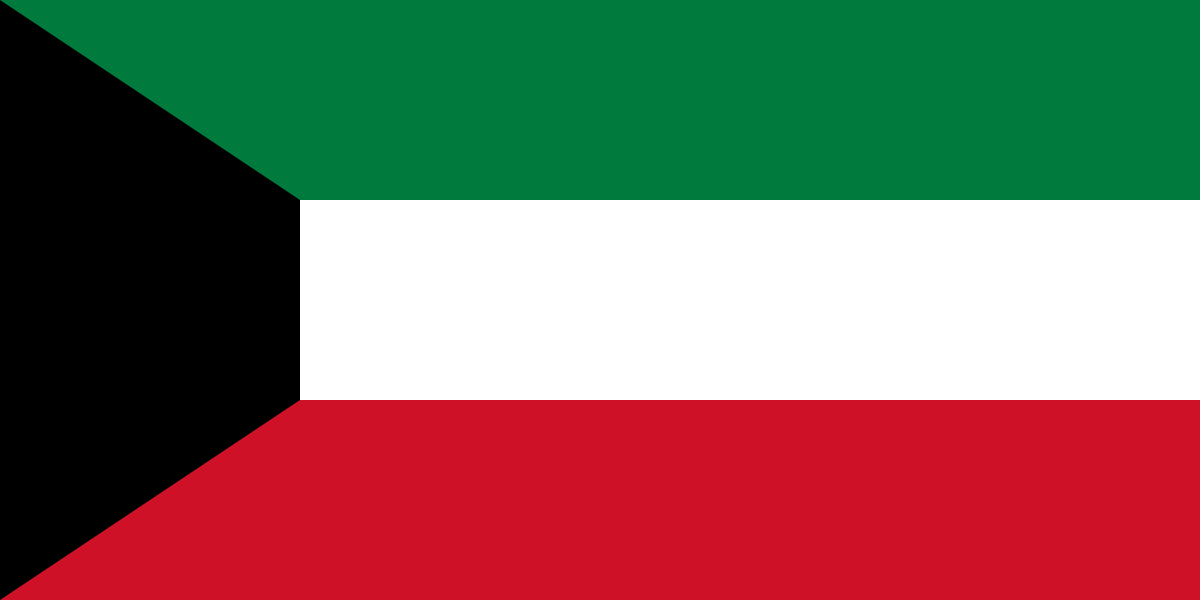 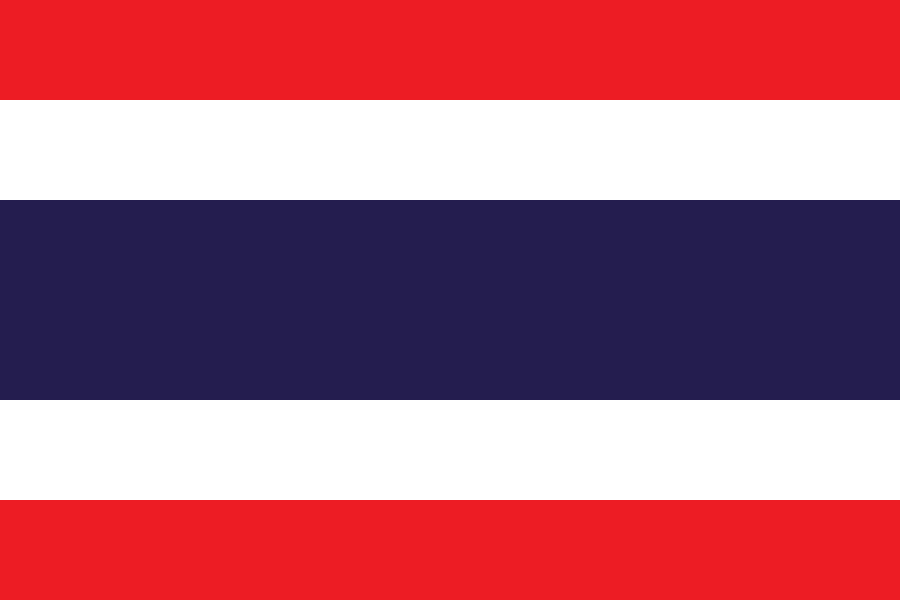 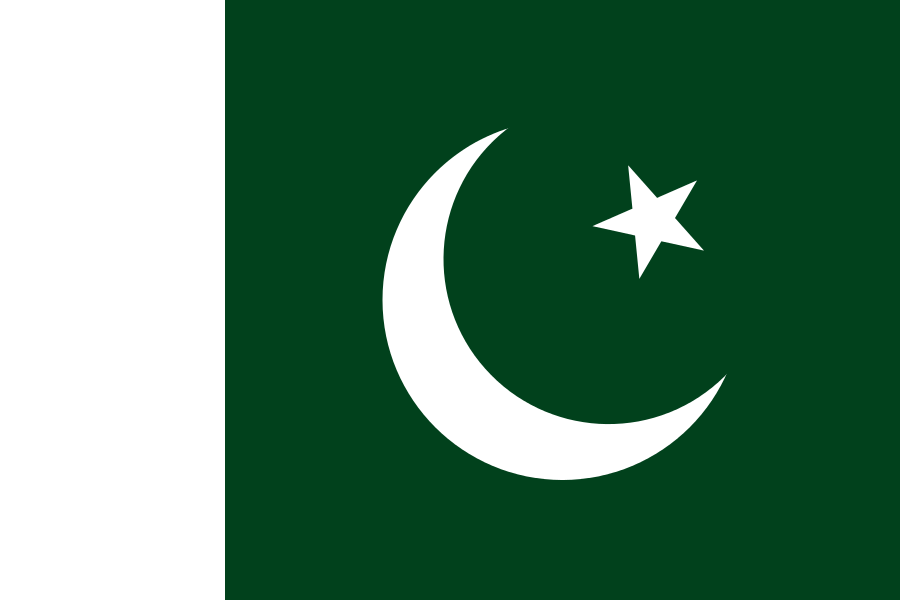 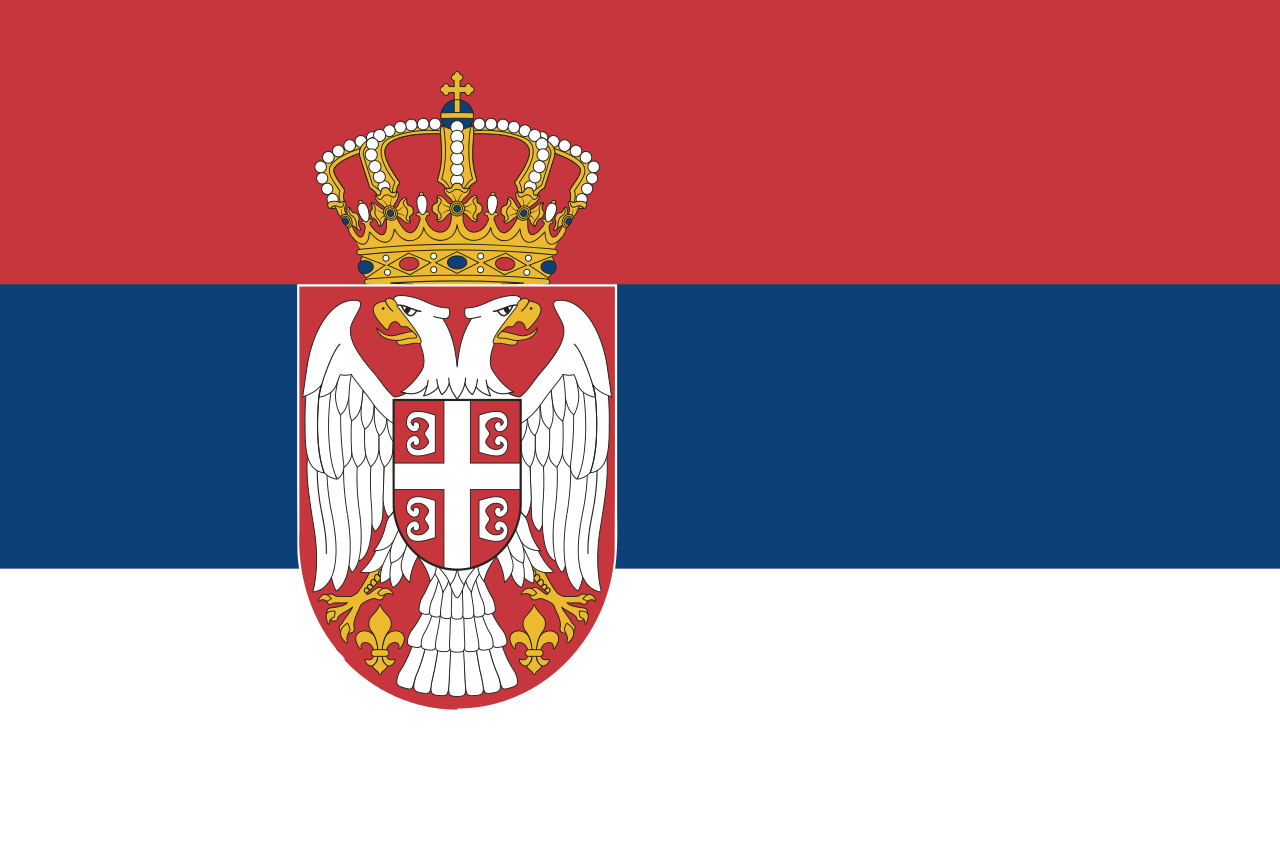 Pakistan
Thailand
Kuwait
Serbia
The results of the Task Force on Public Procurement Audit
The  international experience and methodological basis of conducting audit in the sphere of public procurement were studied
Pilot projects on  public procurement audit were  implemented
The  platform for information exchange was created http://intosai.portalkso.ru
The draft Glossary on the public procurement audit was developed
Public Procurement Audit Practical Guide was developed
The work plan for 2014 - 2016 is realized
The 1st meeting of the Working Group
To learn the experience of new WG members in the field of public procurement and public procurment audit
To approve Terms of reference and Work plan of the WG for 2017 – 2019
To agree on the structure of  INTOSAI Standard for " Public Procurement Audit“
To discuss the format for submission of proposals for filling of the Standard
To consider other issues according to the proposal of the WG members
The work plan for the development of the Standard